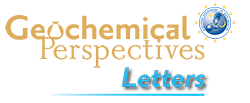 Holycross et al.
Diffusive fractionation of Li isotopes in wet, highly silicic melts
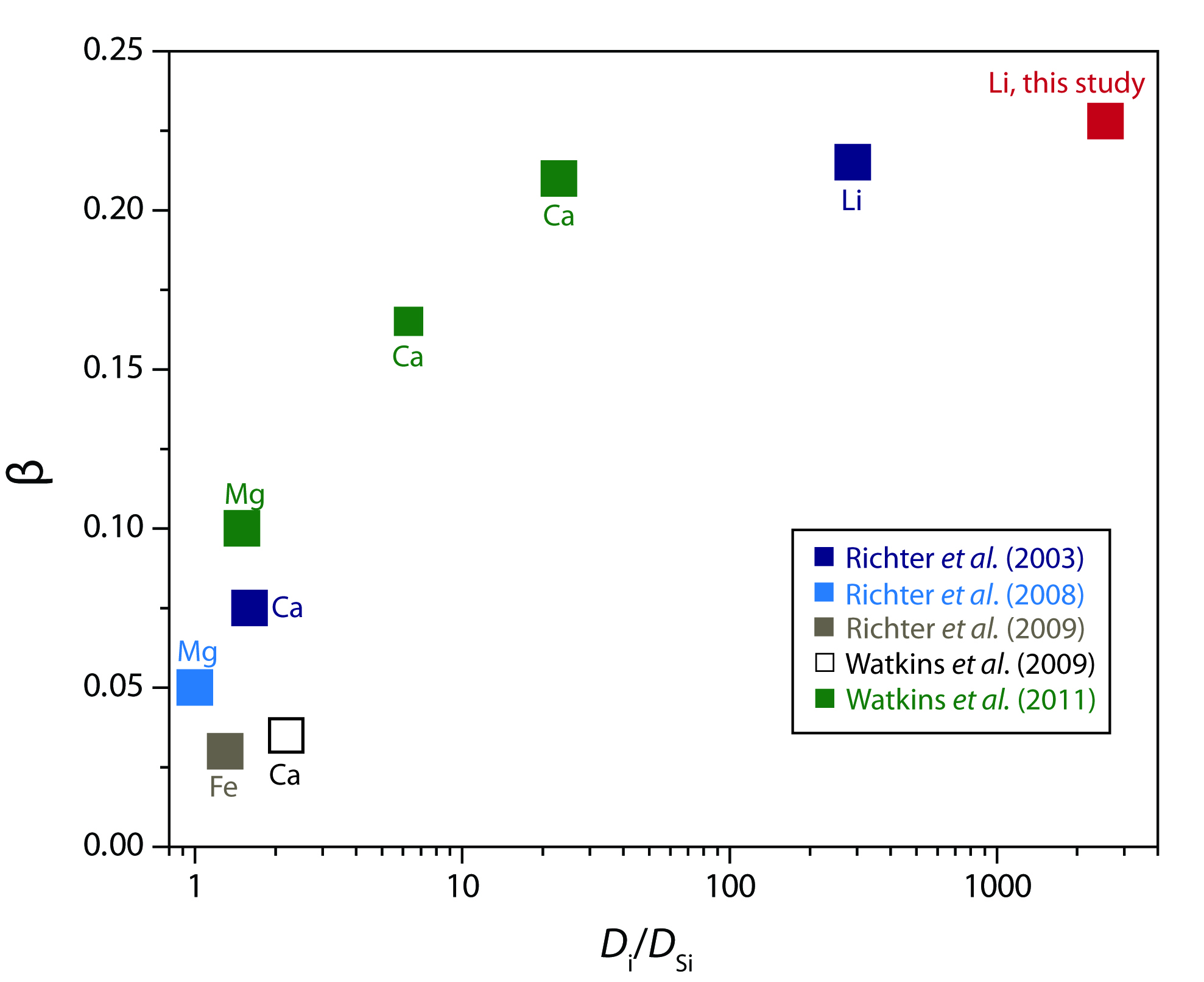 Figure 3 The reported β factors for isotopes of an element i vary with its Si-normalised diffusivity, Di/DSi. Data point in red is for rhyolitic melt containing 6 wt. % H2O at 810 ºC. Silicon is an extremely slow diffuser in rhyolite while Li is extremely fast. This suggests diffusion of Li may be decoupled from the melt network and exhibit a greater mass discrimination. Figure after Watkins et al. (2017).
© 2018 The Authors
Published by the European Association of Geochemistry
under Creative Commons License CC BY 4.0
Holycross et al. (2018) Geochem. Persp. Let. 6, 39-42 | doi: 10.7185/geochemlet.1807
[Speaker Notes: Figure 3 The reported β factors for isotopes of an element i vary with its Si-normalised diffusivity, Di/DSi. Data point in red is for rhyolitic melt containing 6 wt. % H2O at 810 ºC. Silicon is an extremely slow diffuser in rhyolite while Li is extremely fast. This suggests diffusion of Li may be decoupled from the melt network and exhibit a greater mass discrimination. Figure after Watkins et al. (2017).]